Fonctionnement hydraulique et efficacité des zones humides construites à épurer les eaux de drainage agricole
Céline GAULLIER

Dousset Sylvie, Baran Nicole, Dauchy Xavier 
Schott François-Xavier, Pallez Christelle

Jeudi 28 mai 2015 – GFP 2015
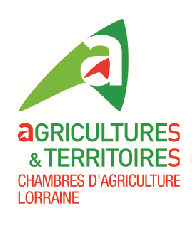 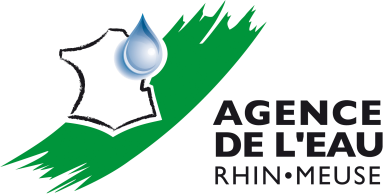 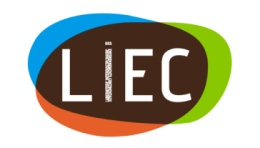 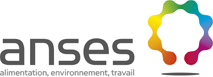 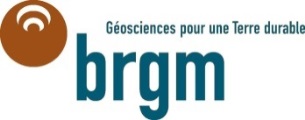 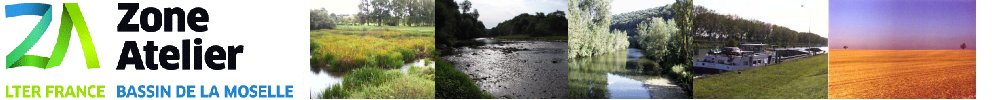 Introduction
Thèse Romain Vallée : Identifier et comprendre les processus conditionnant l’efficacité des ZHC

Thèse Céline Gaullier

Comprendre le fonctionnement hydraulique de 2 types de zones humides construites (ZHC) : une mare et un fossé
Déterminer le rôle de l’hydraulique sur l’efficacité des ZHC à réduire les teneurs en pesticides provenant des eaux de drainage
Approche multi-échelle
5 molécules étudiées au laboratoire
2 dispositifs suivis sur le terrain
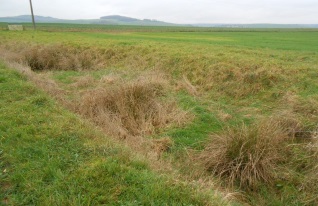 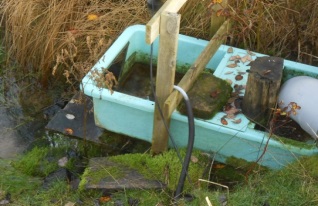 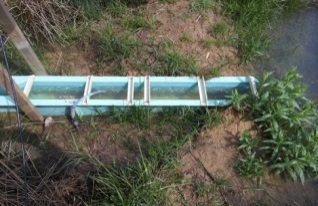 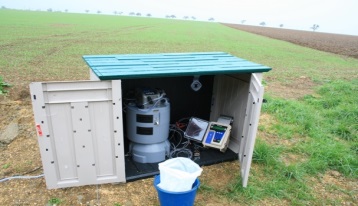 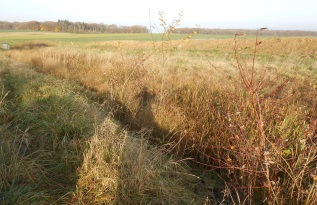 C.Gaullier - GFP 2015 -
2
Les zones humides construites en Lorraine
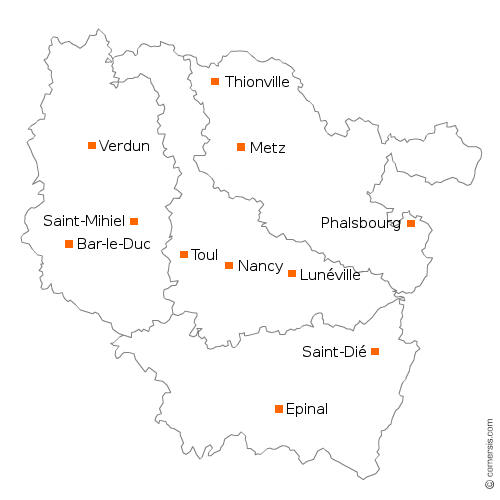 Domprix
Avillers-Ste-Croix
Manoncourt-sur-Seille
Jallaucourt
Broussey-en-Woëvre
La Bouzule
Haroué
Ollainville
Ville-sur-Illon
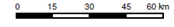 C.Gaullier - GFP 2015 -
3
Introduction
Thèse 2011/2015 (Dr. Vallée) : identifier et comprendre les processus conditionnant l’efficacité des ZHC

Thèse 2014/2017 

Fonctionnement hydraulique et efficacité des zones humides construites a épurer les eaux de drainage agricoles 

Comprendre le fonctionnement hydraulique de 2 types de zones humides construites (ZHC) : une mare et un fossé
Déterminer le rôle de l’hydraulique sur l’efficacité des ZHC à réduire les teneurs en pesticides provenant des eaux de drainage
Approche multi-échelle
5 molécules étudiées au laboratoire
2 dispositifs suivis sur le terrain

Choix dispositifs : 
	- une mare et un fossé
	- débitmètre entrée/sortie
	- dispositif pas ennoyé (débit faussé, dilution des eaux de drainage…)
	- le fossé était déjà existant aménagé  facilement adaptable sur le territoire 	avec de simples aménagements
C.Gaullier - GFP 2015 -
4
ZHC de Manoncourt-sur-Seille : un fossé existant
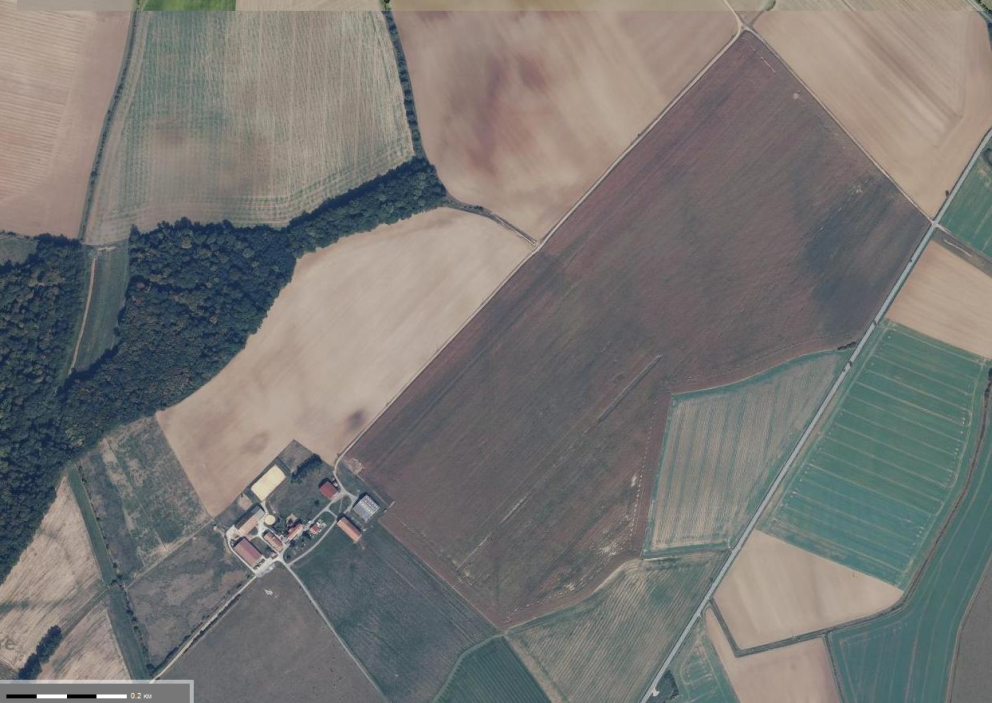 10 ha
Sortie dispositif
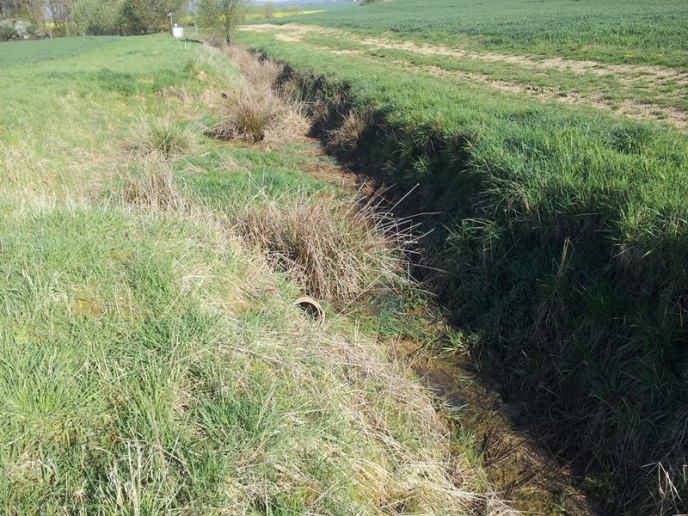 Meurthe et Moselle (54)  2010
Rotation culture : blé / maïs / blé / colza
11 molécules/an appliquées en moyenne soit 2,7 kg. ha-1.an-1
Fossé existant (81 m de long) + élargissement de 35 m² à mi-parcours 
Surface : 100 m²
Emprise foncière de 10 m².ha-1 soit 9 m3.ha-1
Zone humide temporaire
Elargissement
Entrée dispositif
C.Gaullier - GFP 2015 -
5
[Speaker Notes: 2011/2012 maïs
2012/2013 maïs
2013/2014 blé

Dispositif caractéristique  reçoit les eaux de drainage d’une parcelle de 10ha]
ZHC de Manoncourt-sur-Seille : un fossé existant
Géologie : Limons de plateau sur marnes du Lotharingien
Pédologie : Sol brun lessivé à hydromorphie temporaire
Ap : 0-40 cm 
Brun (7,5 YR 4/4). Texture limoneuse, quelques petits cailloux millimétriques (<1%). Structure plutôt anguleuse.
Transition nette.

A2g : 40-90 cm 
Brun jaunâtre claire (2,5 YR 6/3), Nombreuses tâches rouilles de couleur brune jaunâtre foncée (10 YR 4/6). Texture limoneuse. Pas de pierrosité. Structure sub-anguleuse.
Nombreuses concrétions ferro-manganiques centimétriques (40%).
Transition assez nette.

Btg : 90-120 cm 
Rouge jaunâtre (5 YR 5/8). Texture argilo-limoneuse. Structure sub-anguleuse.
Nombreuses concrétions ferro-manganiques centimétriques.

Cg : >120 cm
Marnes du Lotharingien, marnes à hipopodium, bariolées de taches d’oxydoréduction. Présence de granules carbonatées. Test HCl positif.
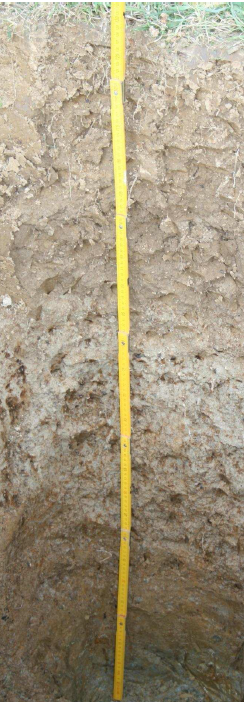 Ap
A2g
Btg
Cg
C.Gaullier - GFP 2015 -
6
Photographie : R.Vallée
ZHC de Ville-sur-Illon : une mare
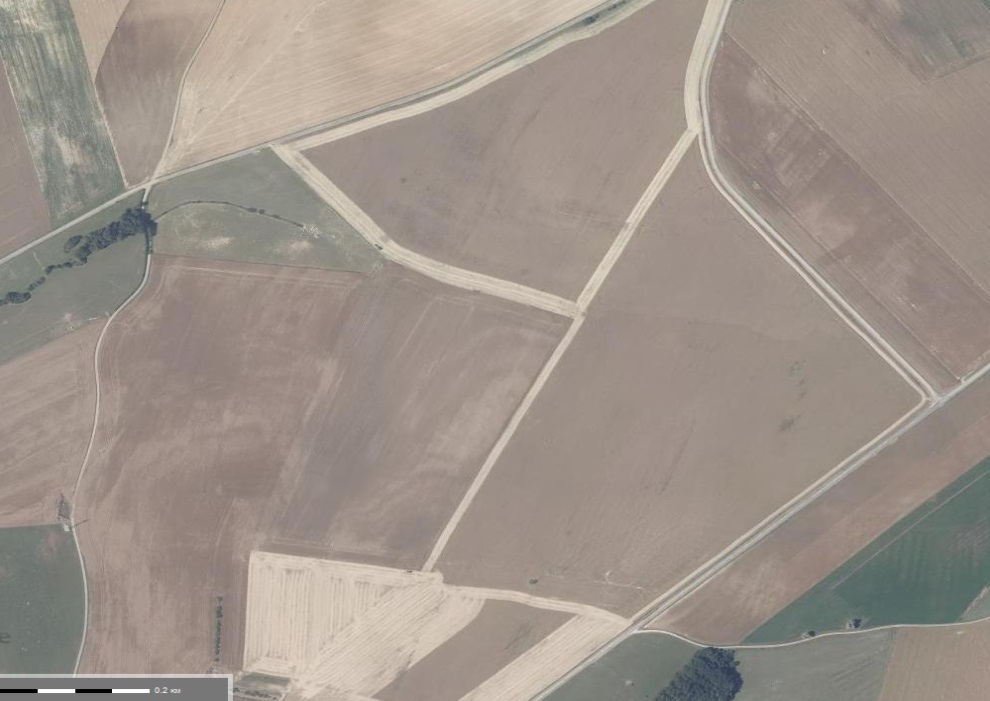 tranchée
Ruisseau
8 ha
Sortie dispositif
Vosges (88)  2011
Rotation culture : orge / colza / blé
9 molécules/an appliquées en moyenne soit 2,65 kg. ha-1.an-1
Succession de 3 mares : 47 m de long et 6,5 m de large maxi
Surface : 214 m²
Emprise foncière de 27 m².ha-1 soit 13,4 m3.ha-1
Zone humide permanente
Drains connexes jusqu’en 2014, aujourd’hui déconnectés
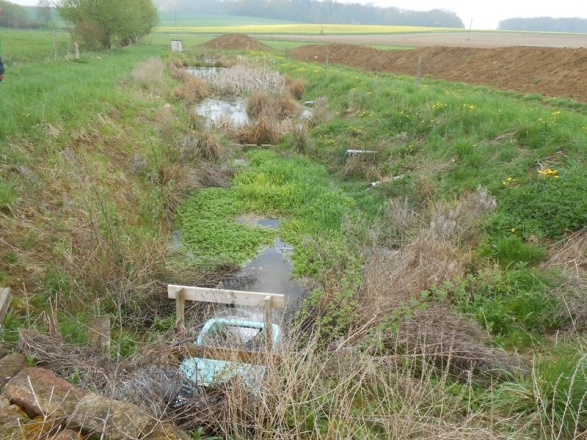 Entrée dispositif
C.Gaullier - GFP 2015 -
7
[Speaker Notes: 2011/2012 orge
2012/2013 colza
2013/2014 blé]
ZHC de Ville-sur-Illon : une mare
Géologie : Colluvions sur calcaires du Muschelkalk
Pédologie : Sol brun modal à hydromorphie temporaire
Ap : 0-30 cm 
Brun (10 YR 4/3). Texture argilo-limoneuse. Pas de pierrosité. Structure plus émoussée au niveau des racines et anguleuse dessous (cm à pluri-cm).
Transition nette.

C1g : 30-90 cm 
Gris jaunâtre (2,5 Y 5/4). Nombreuses tâches de rouille. Texture argilo-limoneuse. Pas de pierrosité. Structure sub-anguleuse (cm à pluri-cm) à tendance polyédrique. Humide. Présence de concrétions ferro-manganiques nombreuses à 70 cm de profondeur.



C2g : >120 cm
Gris olive (5 Y 5/2). Très nombreuses tâches d’oxydoréduction de couleur rouge-brun (7,5 YR 5/8). Texture argilo-limoneuse. Pas de pierrosité. Structure anguleuse (cm à pluri-cm). Très humide. 
Argiles décarbonatées.
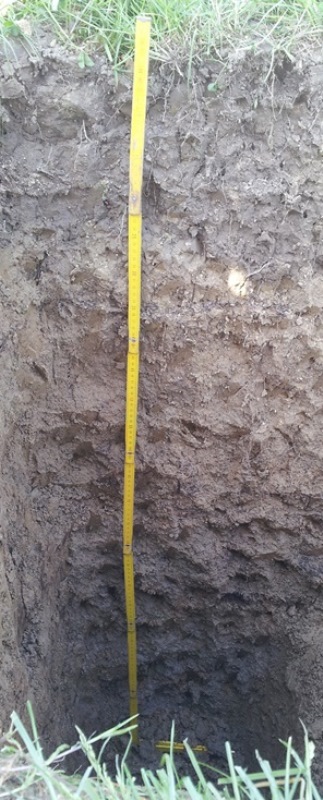 Ap
C1g
C2g
Photographie : C.Gaullier
C.Gaullier - GFP 2015 -
8
Choix des molécules étudiées
Pratiques phytosanitaires depuis 2006
37 molécules épandues à Manoncourt-sur-Seille
27 molécules épandues à Ville-sur-Illon
Molécules communes aux deux ZHC
Molécules dosées à l’ANSES (80 molécules)
Propriétés des molécules (solubilité, Kfoc, DT50)

Boscalid, cyproconazole, isoproturon, dimétachlore (2 fongicides + 2 herbicides)









Métabolite fortement retrouvé dans les eaux en Lorraine
Metazachlor ESA (métabolite)
C.Gaullier - GFP 2015 -
9
[Speaker Notes: ESA = ethane sulfonique acide]
Plan expérimental thèse
Approche multi-échelle

Au laboratoire
Adsorption/désorption 
Agitation douce et sans agitation  conditions de terrain

Bacs pilotes (Manoncourt sur Seille au 1/40e et Ville sur Illon au 1/30e)
Paramètres hydrauliques 

Sur le terrain
Traceurs colorés (circulation de l’eau, temps de résidence)

Suivi des ZHC
Débitmètre entrée/sortie

Prélèvements entrée/sortie asservi au débit : 150 mL collectés 
	tous les 50 m3 d’eau
échantillon représentatif
		Eau et MES (hebdomadaire) : dosage pesticides + métabolites
		Sédiments (mensuel) : dosage pesticides + métabolites

Analyse de 80 molécules à l’ANSES + métabolites au BRGM
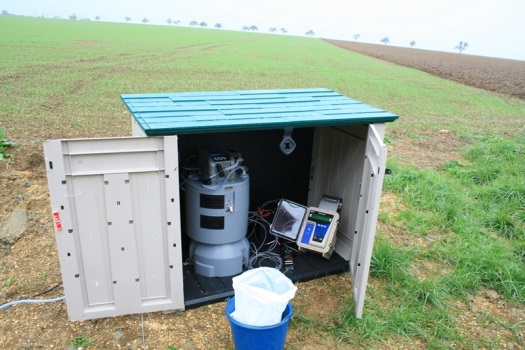 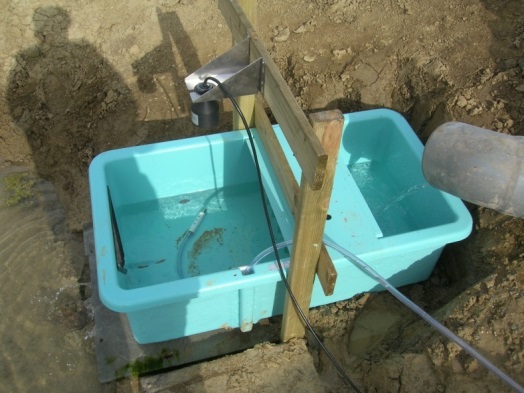 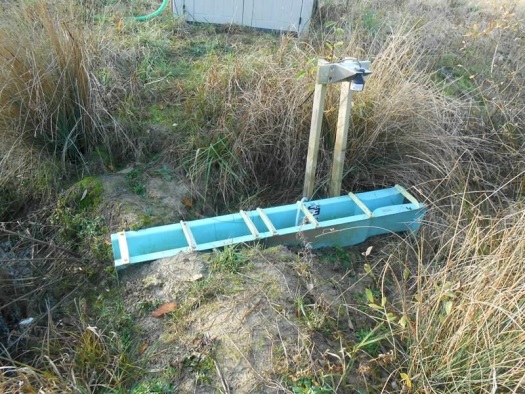 C.Gaullier - GFP 2015 -
10
3 campagnes de drainage depuis 2011/2012
Échantillon tous les 15 jours
Retour d’expérience
C.Gaullier - GFP 2015 -
11
Pluviométrie et drainage
MANONCOURT SUR SEILLE (précipitations annuelles moyennes (sur 30 ans) : 775 mm
655 mm
(- 120)
873 mm
(+ 98)
819 mm
(+ 44)
216 mm
340 mm
188 mm
2011/2012		                    2012/2013		2013/2014
VILLE SUR ILLON (précipitations annuelles moyennes (sur 30 ans) : 942 mm
709 mm
(- 233)
822 mm
(- 120)
1055 mm
(+ 113)
1016 mm
590 mm
940 mm
C.Gaullier - GFP 2015 -
12
Concentration totale en pesticidesA Manoncourt sur Seille (fossé)
Evolution de la concentration totale en pesticides (19 molécules)
DMTA-P
Isoxaflutole + DMTA-P
68 et 396 g.ha-1
Application 20/04
Dicamba + nicosulfuron
240 et 40 g.ha-1
Application 03/06
Application 
phyto
maïs
maïs
blé
9 éch 		        10 éch 	                                           8 éch
Premières pluies après application du produit
C.Gaullier - GFP 2015 -
13
[Speaker Notes: 3 échantillons en entrée/sortie de dispo > norme mais 4 en entrée (le 27/10 à cause de l’IPU)]
Concentration totale en pesticidesA Ville sur Illon (mare)
Evolution de la concentration totale en pesticides (12 molécules)
Chlortoluron
1,4 kg.ha-1
Application 23/10
Norme potabilisation 5 µg.L-1
Application 
phyto
orge
colza
blé
11 éch 		         8 éch 	                                          7 éch
Premières eaux de drainage
C.Gaullier - GFP 2015 -
14
Efficacité des dispositifs
Efficacité sur les molécules pour une année
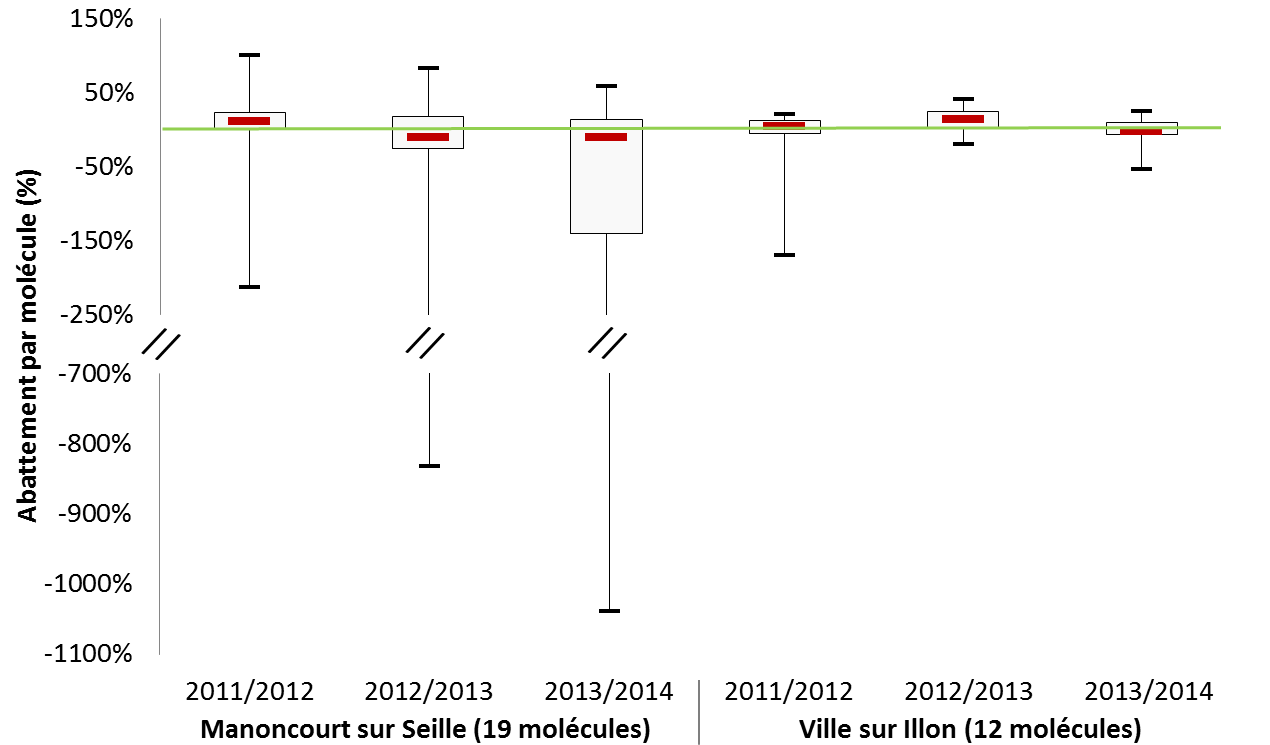 1 ou 2 molécules ont un abattement fortement négatif
Remobilisation dans le dispositif ?
Ruissellement ? + apports connexes
C.Gaullier - GFP 2015 -
15
[Speaker Notes: Manoncourt :
2012/2013 : relargage automne car abattement négatif en novembre : IPU épandue en octobre 2011 soit 1 an auparavant et bilan total positif donc ca peut bien provenir du relargage
En revanche le NPP a un bilan de masse total négatif donc son abattement négatif de 2012/2013 et2013/2014 peut provenir du ruissellement
2013/2014 : IPU comme ci-dessus. Metolachlore a un bilan de masse négatif mais est épandue en mai 2012 et se relargue sur 2012/2013 et 2013/2014  aurait pu ne pas être dosé en entrée mais à priori on n’a pas eu de drainage entre mai et novembre 2012. Procymidone a un bilan de masse positif : forte entrée en 2011/2012 et 2012/2013 mais abattement de 20% environ  tout ce qui a été stocké durant ces années est relargué en 2013/2014

Ville/Illon
2011/2012 : azoxystrobine épandue en mai 2011  faible relargage le 10/05/2012 molécule pas trop persistante. Chlortoluron : application en octobre 2011 sort fortement en décembre 2011 car début du drainage (21 µg/L) se stock dans le dispositif et est relargué lors des campagnes suivantes. Cyproconazole appliqué en mai 2012  sortie de 10 mg/ha plus importante que l’entrée on prend débit entrée=sortie alors que ce n’est pas forcément le cas.
2012/2013 : chlortoluron 5 fois plus en sortie c’est le cas pour un échantillon celui de octobre 2012  reprise du drainage
2013/2014 : application DMT en aout 2012 : faible relargage en 2 fois : 4 mg/ha pui 3 mg/ha mais bilan de masse positif à la fin de la saison de drainage]
Conclusion
Retour d’expérience de 3 ans + travaux de thèse Romain Vallée

Efficacité des dispositifs très variables en fonction :
des pratiques phytosanitaires,
propriétés physico-chimiques des molécules,
dominance des processus de rétention et de dégradation
Et la transformation ? 	Dosage des métabolites

Au terrain :
Evaluer l’influence de la dynamique de l’eau 	 temps de résidence, fonctionnement hydrologique : zones mortes/court-circuit…
Effectuer le bilan de masse des MES et leur teneur en pesticides 	 flux MES (dosage pesticides et métabolites)
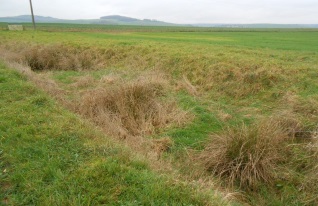 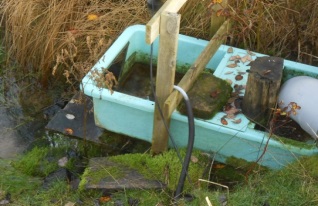 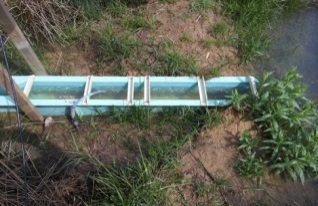 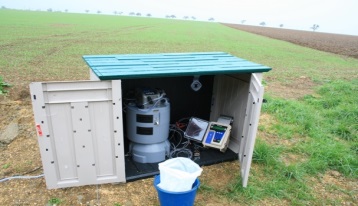 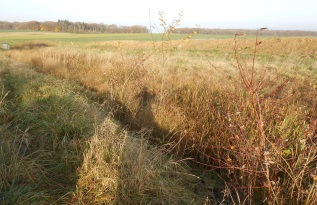 C.Gaullier - GFP 2015 -
16
Merci pour votre attention
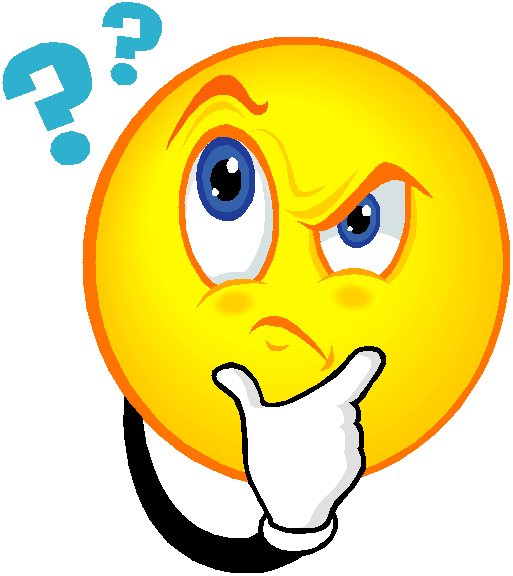 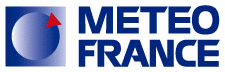 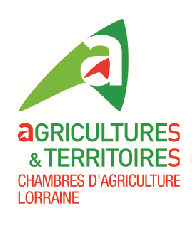 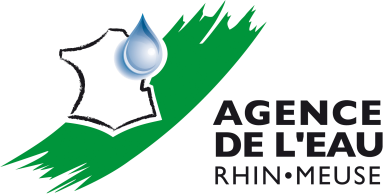 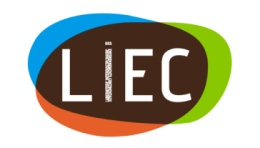 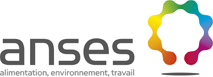 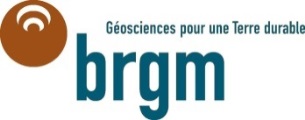 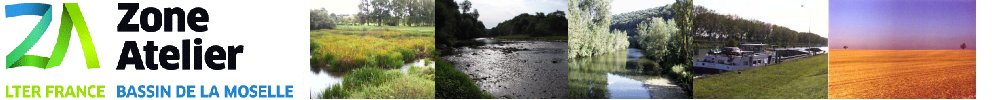